英语国家社会与文化入门》(上册）
The Society and Culture 
of Major English-Speaking Countries
An Introduction
(Book One)
AustraliaUnit 17 Work and  Family Life
Quiz
Give the English and a brief explanation for the following: 
   1  罪犯流放地
    2  女子工厂
    3  新南威尔士
    4  酒馆老板
    5  金矿的发现
This Unit Is Divided into Three Sections
Australia as a Penal Colony
From Convict Transportation to “Free”    Migration
Work and Family Life in Australia Today
I. Australia as a Penal Colony
After European settlement in 1788, Australia was politically organized as a number of separate British colonies, eventually six in all: New South Wales, Tasmania, Queensland, Western Australia, Victoria, and South Australia.
The first period of the colonisation of Australia, lasting from 1788 to the 1830s, was based largely on the “unfree” labour of the convicts: NSW, Tasmania, and Queensland were established as convict colonies; Victoria and South Australia, both established in the 1830s, were settled as ‘free’, or non-convict, colonies. Western Australia, established in 1828 as a free colony, turned to convict labour in 1850 and became a convict colony for 19 years until 1869.
Between 1788 and 1868, approximately 162,000 convicts were transported to the various Australian penal colonies by the British government.
I. Australia as a Penal Colony
I. Australia as a Penal Colony
Family Life in the Convict Colony
 For the first few decades after 1788, the colonial workforce was based largely on convict labour.  Men vastly outnumbered women.  
Many wives of convicts made desperate efforts to be brought out to live with their husbands.  The majority of requests were denied.  For these wives, being left behind in the UK often meant deprivation, even death, for them and their children.  However, a few wives were allowed to sail with their convict husbands.
I. Australia as a Penal Colony
In the first decades new families were often formed in the colony in a brutal way.  When a ship with women convicts or “free” women migrants docked, first the Government officials and senior officers, then the sailors and “free” working men were allowed to go on board to claim a woman as a servant and/or a concubine.
 Convicts could claim the remaining women. The women who were not claimed either slept on the streets or were sent to the “Female Factory”—a prison in Paramatta.
Single women were at risk of being abused, and this was part of the institutional culture of the colony. Single women were obliged to work and sleep with one man or bear the considerable risks of being shared between men.
I. Australia as a Penal Colony
Emigrants landing in Melbourne in 1863
I. Australia as a Penal Colony
The Parramatta Female Factory, in the former penal colony of New South Wales, is located in the grounds of North Parramatta, New South Wales. It was one of 13 female factories in the colonies of New South Wales and Van Diemen’s Land. The factory idea was a combination of the functions of the British bridewells, prisons and workhouses.
The entrance to the Parramatta Female Factory
I. Australia as a Penal Colony
Many of the women and men, who had been transported as convicts, lived together and had children without having been officially married in church.  In Australian terms, these were “de facto” families. 
Convict partnerships were not the only form of family of this era.  There were also “free” families of people who came over with the transported convicts, families of soldiers or administrators of the colony or people who arrived as “free settlers”.  However, the majority of men in the early years of the colony did not have wives.  The majority of men, of course, were also convicts.
I. Australia as a Penal Colony
Work Life in the Penal Colony
    -Most convicts lived as servants and labourers but there were also convict tradesmen and clerical and administrative workers. 
      -The convict work force rarely received wages.
      - Francis Greenaway, a convict architect who had been convicted of forgery, was responsible for some fine buildings that still stand in Sydney today. 
     -Macquarie, who took over as governor in 1810, used this massive force of convict labour to expand the colony by building up to fifty townships around Sydney.
I. Australia as a Penal Colony
Francis Greenway, a convict architect, printed on the Australian ten dollar note.
Old Supreme Court Building designed by Francis Greenway
I. Australia as a Penal Colony
The pastoralists, the major landowners, built their wealth on the unpaid labour of the convicts.  Pastoralists’ obligations were only to house, feed and clothe their convict servants and agricultural labourers. As pastoralists were often magistrates they could use their legal powers to enforce hard labour from their workers.  Approximately 40 per cent of convicts were whipped at some time during their period of penal labour.
I. Australia as a Penal Colony
Once the convicts gained their “ticket of leave” and became “free” workers, these early generations of colonists created the family businesses, in shops or inns, building works, small factories and farms.  Some of the businesses of these emancipist families became immensely successful. (Note: A “ticket of leave” was a document of parole issued to convicts who had shown they could now be trusted with some freedoms.)
I. Australia as a Penal Colony
The convicts James and Elizabeth James made history in the colony by being the first successful farming family.  In 1788, they were allocated land at Paramatta. Married but still technically convicts, they enjoyed considerable freedom and managed the farm and later had other convicts assigned to work for them. Today the James Ruse Agricultural High School is one of the most respected schools in NSW.
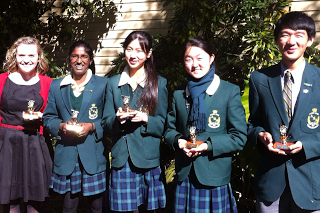 I. Australia as a Penal Colony
Emancipists, convicts who became free, also became lawyers, architects, editors, successful business people, and even government administrators.  By the 1820s, a third of the richest men in the colony were emancipists.
By 1821 the population of NSW had increased to forty thousand and the majority of women in the colony were “free” colonists. Women ran the new businesses of the colony with their husbands. Those who had been widowed were operating as independent publicans, dealers, traders, and shopkeepers able to request in their own names assigned extra servants and grants of extra land.  Mary Reiby has become the most famous of these successful, and wealthy, ex-convict businesswomen.
I. Australia as a Penal Colony
Mary Reibey (1777-1855) was an Englishwoman who was transported to Australia as a convict but went on to become a successful businesswoman in Sydney. At least two novels have been written based on her life.
II. From Convict Transportation to “Free” Migration
By the early 1820s there was pressure from the majority of the “free” settlers, in NSW, to replace convict transportation with ‘free migration’ and to establish a ‘free market’ economy.  
This move was opposed by some, especially the pastoralists and the merchant class, who wanted to maintain transportation as a source of cheap labour.  
Nevertheless, convict transportation was suspended in New South Wales in 1840. Transportation to Van Diemen’s Land was suspended in 1852 and to Western Australia in 1868.
II. From Convict Transportation to “Free” Migration
Civil agitation for representative government was introduced in NSW in 1842. By the middle of the nineteenth century, all six States had achieved virtually internal self-government under their own colonial Parliaments.  So the 1830s and 1840s formed the early years of the modern (non-convict) system of the Australian Political Economy.
By the mid 1830s, the free migrants considerably outnumbered the convict population of Australia.
During the period of the gold strikes in Australia in the 1850s so many people made their own way to Australia that the population nearly doubled without the help of government-assisted migration.
II. From Convict Transportation to “Free” Migration
Between 1793 and 1850 nearly 200,000 free settlers and assisted immigrants chose to migrate to Australia to start a new life. The majority were English agricultural workers or domestic servants.
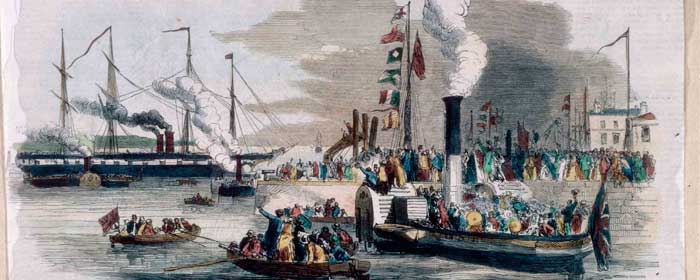 II. From Convict Transportation to “Free” Migration
The Australian gold rushes were periods of significant immigration of workers, both more locally and from overseas, to areas which had discoveries of gold deposits. A number of gold finds occurred in Australia prior to 1851, but only the gold found from 1851 onwards created gold rushes.
II. From Convict Transportation to “Free” Migration
Work and Family Life in the Expanding “Free Market” Society:
Mid 19th -Mid 20th Century:
      Work life in this period was re constructed around the “free market” model: that the economy would be largely based on the class system of individual entrepreneurs investing in agricultural and industrial business.  The convict colony gave way to a class economy. The three major class groups in this period:
      The “free labourers” who sold their labour on the “free labour market”;
      The employers, who had invested capital to develop agricultural, mining and industrial;
      The in-between group. This middle class group were the owners of the small farming, mining, manufacturing and commercial businesses who employed only themselves and their families.
II. From Convict Transportation to “Free” Migration
The Wakefield Scheme
 The government would make grants of land to investors at a “Sufficient
 Price”.
The “Sufficient Price” would be set high enough to finance an ongoing migration program.
Labourers of both sexes would be brought out to the colony thus ensuring that the cost of one generation’s migration would result in several future generations of labourers. 
The “Sufficient Price” would also provide a “sufficient” balance: it would be low enough to encourage the relatively wealthy to invest, yet sufficiently high to prevent labourers from immediately becoming landowners themselves.
The emigrant labour would be “bonded”: the workers had to provide their paid labour to the government, or to the land holder, for a specified number of years before being free to choose whether to continue working as labourers under the scheme, to work elsewhere, or to apply for land themselves.
II. From Convict Transportation to “Free” Migration
Edward Gibbon Wakefield (1796 –1862) was a British politician, the driving force behind much of the early colonisation of South Australia, and later New Zealand.
II. From Convict Transportation to “Free” Migration
The Government was also concerned to ensure that family life would take a particular shape. Their preferred model of the family was the one in which the wife and mother would be economically dependent on her husband. 
As the political economy grew, and more areas of employment and education developed, the government enacted legislation to ensure that women would be excluded from the new improved labour markets. In the jobs that women were allowed to enter, their pay would be less than the male rate, even if they were widowed and had dependent children. This meant that women and women-headed families were always at risk of having to live below the poverty line.
II. From Convict Transportation to “Free” Migration
From the late 19th century women began to control the numbers of children they had. Increasingly families became smaller. By the mid twentieth century family life was constructed as a classic nuclear family. This means: a family with only two or three children, with the husband as the major bread winner and the wife being responsible for all the unpaid domestic labour.
III. Work and Family Life in Australia Today
Over the past 60 years, work and family life have changed in several ways.  
By the 21st century, the fights for equal pay and equal rights to education and employment have given both men and women much greater choice about the ways they want to live.  
Today in Australia, people get married and have children much later in life.  Often, the parents of families remain unmarried. 
There are more “blended families” as people separate and remarry, bringing their two sets of children into their new partnerships.
III. Work and Family Life in Australia Today
III. Work and Family Life in Australia Today
Single parent families now comprise a higher proportion of all families. In June 2012, there were 961 thousand one parent families, making up 15% of all families.There were 780 thousand single mother families in June 2012, making up the vast majority of one parent families (81%).
III. Work and Family Life in Australia Today
The fight for gay rights means that same sex families are not unusual in Australia. 20% of lesbians and up to 10% of gay men are parents with adopted children.
III. Work and Family Life in Australia Today
Complete gender equality has still not been achieved as it is mainly women who have the major responsibility for the unpaid household work, including cooking, cleaning, shopping and caring for children. While women were assuming a greater role in the workplace, they did not compensate by reducing work around the home. Women spent around the same amount of time on household in 2006 as they had in 1992.
III. Work and Family Life in Australia Today
It is no longer taken for granted that family and work life are separate issues. The government funds two major research institutes: HILDA, (The Household, Income and Labour Dynamics in Australia) and the AIFS (the Australian Institute of Family Studies).  Both constantly research the problems of the intersection of family and work life today and make recommendations about the ways in which these problems could be addressed.
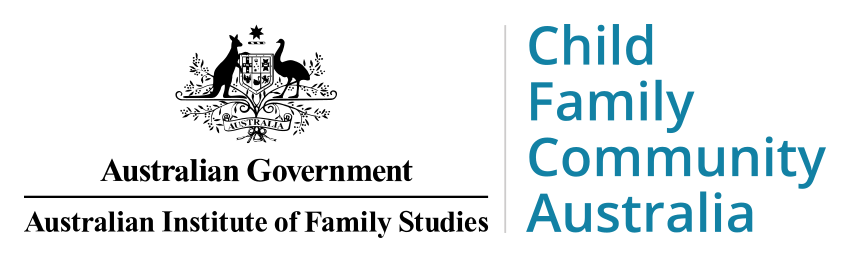 Questions for Discussion
A. What is convict transportation? How did it affect the development of the colonies?
B. Describe women’s situation in the colonial Australia.
C. Do you think Wakefield Scheme solved the problem in the early development of Australian economy? Why?
E. What are some of the characteristics of Australia’s family life today?
The End
高等教育出版社

2015